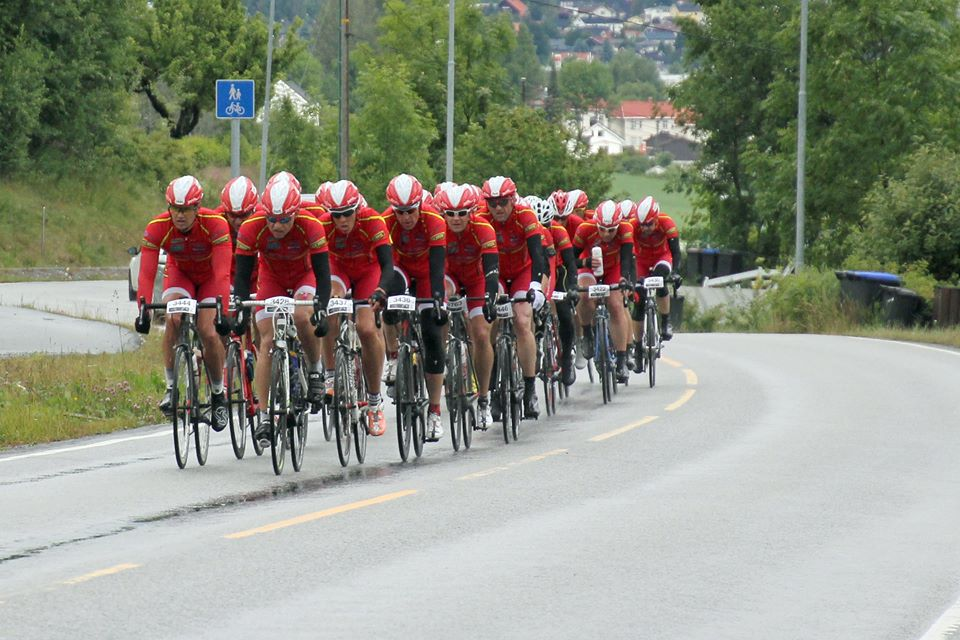 RGSK Lillehammer – Oslo 2016 NM Lagtempo
Sykkelmøte 25/11 kl 2000 på Strand Hotell Gjøvik
Agenda
 Målsetning
 Informasjon rundt opplegget
 Sportslig opplegg
	o Trening
          o Ritt
Økonomi
Evt
Målsetning
Topp 5!
<=3:59
[Speaker Notes: Nr 8 i 2014 -]
Klubblag RGSK
Ambisjonen er å stille et best mulig klubblag til start på Lillehammer – Oslo 18 juni 2016
Flest mulig fra klubben skal gis et godt tilbud om å sykle Lillehammer – Oslo 2016
Alt skjer i regi av RGSK
Alle er velkommen til å delta 
23 mann blir plukket til bruttotroppen Mandag 06/06. Hvor 3 er definert som reserver. Resten deltar ved ønske på klubbens andrelag.
Hva forventes ?
Trene bra gjennom høsten og vinteren, være i god form ultimo mars 
Sykle dedikert i april, mai og juni (mye trening, godt kosthold, nok søvn) 
Ha godt oppmøte på fellestreningene, spesielt torsdagene/ tirsdagene 
Vise lojalitet til treneren, treningsplan og gjennomføring  
Vise lojalitet til kapteinene, rittstrategi og gjennomføring 
Vise lojalitet til RGSK, akseptere laguttak
Sportslig opplegg
Trening
1 felles intervall økt på Toten treningssenter fra 07.01.2016 kl 20.00 
3 felles økter i uke fra 01.04 (snøen går) 
Intervall Tirsdag evt Torsdag
Lagstempo Torsdag evt Tirsdag
Langtur Søndag
Folk har selv ansvar for å komme i form. Datoen for laguttak er 06.06
Sportslig opplegg
Ritt
4 ritt kjøres som oppkjøring
Kriteriet for å kunne kjøre Lillehammer – Oslo er at man har vært med på minimum ET av disse. 
01.05 Enebakk rundt (83)
22.05 Nordmarka rundt (148) 
28.05 Randsfjorden Rundt ( 152)
05.06 Mjøsa Rundt kortløype (213 km)/ Tyrifjorden rundt (145)
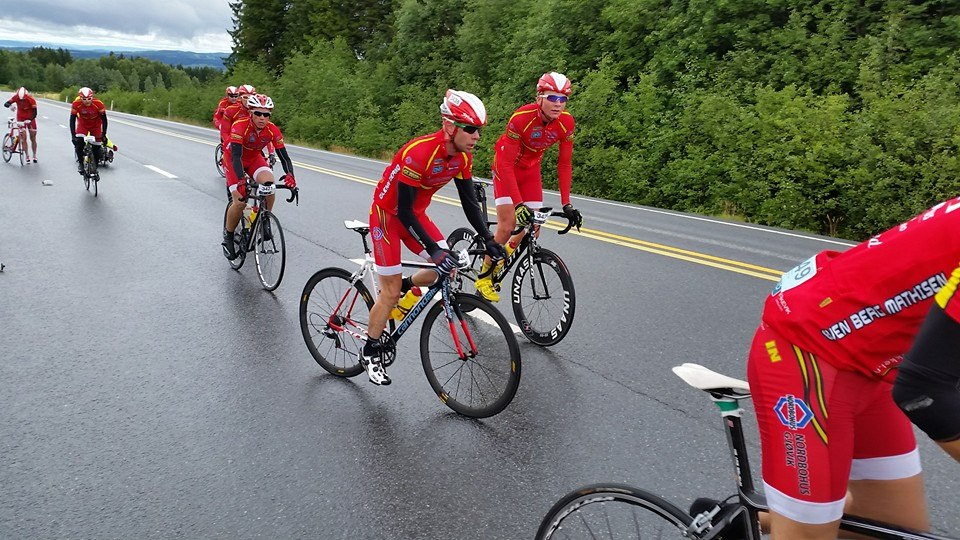 Økonomi
Budsjett er ikke lagt pr i dag  
RGSK har en solid økonomi med penger på bok  
Støttemannskap koster penger 
Vi blir støttet av klubben m/40 000 
Transport, dommer, egenandel ritt NM 
Forventet egenandel på 3000
Dekker nytt draktsett (trøye, bukse), hjelm, trening i vinter, energibarer og drikke på ritt.
Utstyr
Alltid stille i RGSK-tøy på trening og på ritt, 
dvs : – RGSK-trøye – RGSK-bukse / sort bukse  
Sykler skal til enhver tid være i forskriftsmessig stand, sikkerhet for alle
EL-gir og høyprofil ;)
Oppførsel i trafikken
Kjøre på en/to pene, rette rekker 
 Slippe frem annen trafikk 
Stoppe på rødt lys  
Gå ut av veien ved tekniske problemer 
Aldri vise fingeren til bilister  
Følge trafikkreglene  
OBS: Ikke kaste søppel langs veien
NM
Sykkelens vekt skal være minimum 6,8 kilo. (1.3.019)
NB! Det er ikke tillatt med skivebremser på sykler som benyttes i dette rittet.
Det opprettes 2 langesoner i traseen fra Lillehammer. En langesone ved Totenvika og en langesone på Kløfta. Langesonene vil bli merket med skilt 1000 m før langesonen starter – "1000 m til langesone". Så merkes det "langesone start" og "langesone slutt".
Det er ikke tillatt med langing fra servicebil.
Tiden på laget tas på 11. Rytter over mål. Lag med beste tid over mål er vinner.
Evt
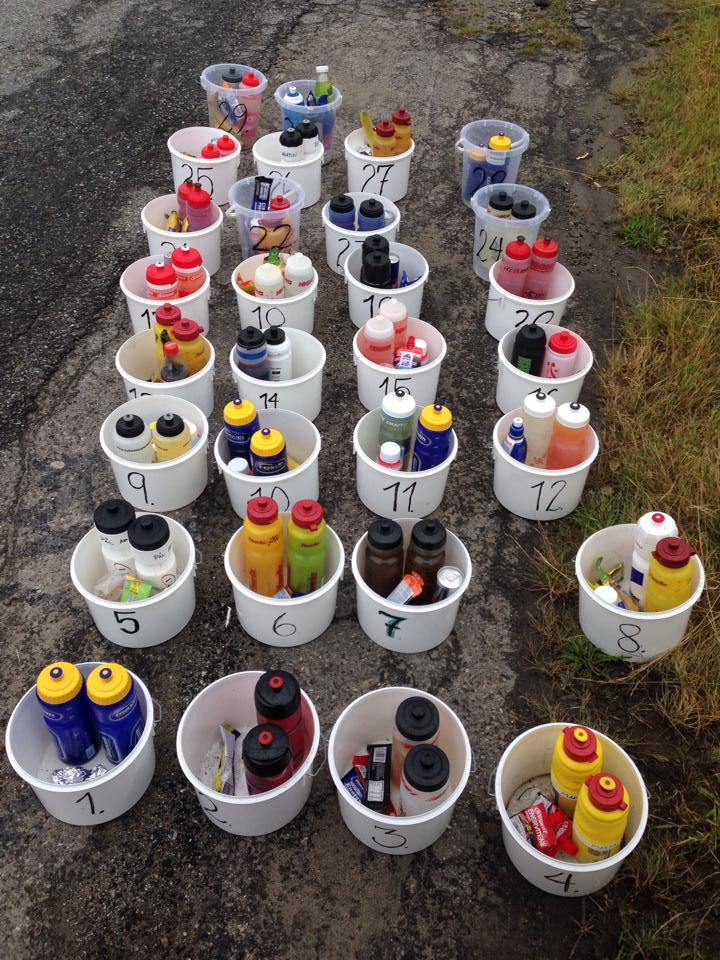 Støttemannskap 
Hvem kan hjelpe oss
Er du KLAR?
Spørsmål?